MEDIASINUM
Dr  Jamila EL medany
OBJECTIVES
At the end of the lecture, students should be able to:
Define the “Mediastinum”.
Differentiate between the divisions of the mediastinum.
List the boundaries and contents of each division.
Describe the relations between the important structures in each division.
Mediastinum
It is a thick movable partition between the  two pleural sacs & lungs.
It contains all the structures which lie in the intermediate compartment of the thoracic cavity.
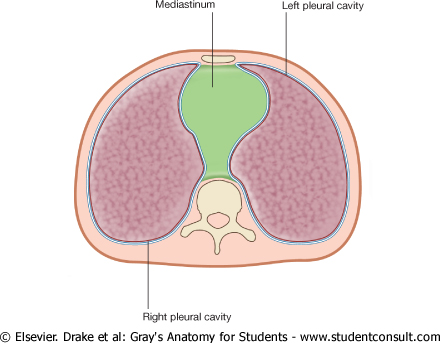 M
Boundariers
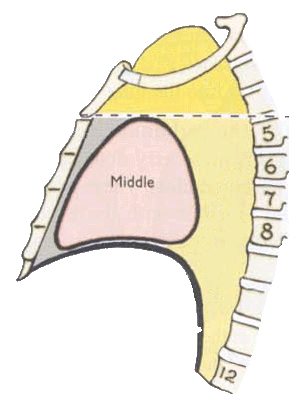 Superior:    
Thoracic outlet: (manubrium, 1st rib & 1st thoracic v)
Inferior:
Diaphragm.
Anterior: 
Sternum.
Posterior:
The 12 thoracic vertebrae.
Subdivisions
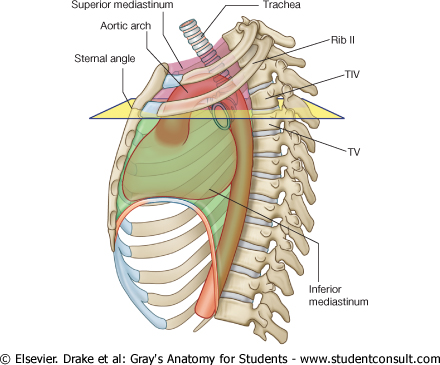 The mediastinum is subdivided by a Horizontal plane (extending from the Sternal angle to the lower border of T (4) into:
Superior mediastinum (S): above the plane
Inferior mediastinum: below the plane.
S
A
A
M
P
Superior Mediastinum
Boundaries:
Superior: Thoracic outlet.
Inferior: Horizontal plane.
Anterior: Manubrium.
Posterior: Upper (4) thoracic vertebrae.
LEVEL OF T4
It is at the Level of:
Sternal angle
Second costal cartilage
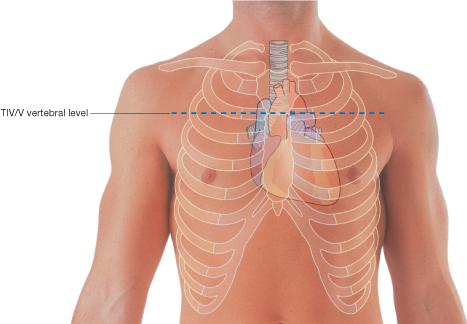 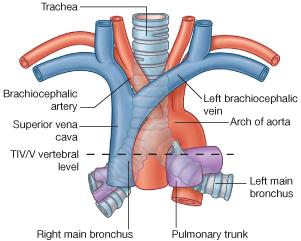 1.Bifurcation of trachea
2. Bifurcation of pulmonary
    trunk
3. Beginning & termination of
    arch of aorta
Contents of Superior Mediastinum
(A) Superficial:
Thymus Gland.
Three Veins: 
Left  brachiocephalic v.
Right  brachiocephalic v.
Superior vena cava
RBV
LBC
SVC
T
(B) Intermediate:
Arch of aorta & its three branches:
Brachiocephalic artery.
L common carotid artery.
L Subclavian  artery
Nerves: :
Phrenic
Vagus
LCC
Brachio
L Sub
A arch
Vagus
Phrenic
TD
(c) Deep:
Trachea 
Esophagus 
Thoracic Duct
T
ES
PHRENIC NERVES
Root Value:
C3,4,5
They pass through the Superior & Middle mediastina
Course in Thorax
The right phrenic descends on the right side of SVC & heart.
The left phrenic descends on the left side of heart.
Both nerves terminate in the diaphragm
Branches :
	1) Motor & Sensory fibers to Diaphragm
	2) Sensory fibers to pleurae & pericardium
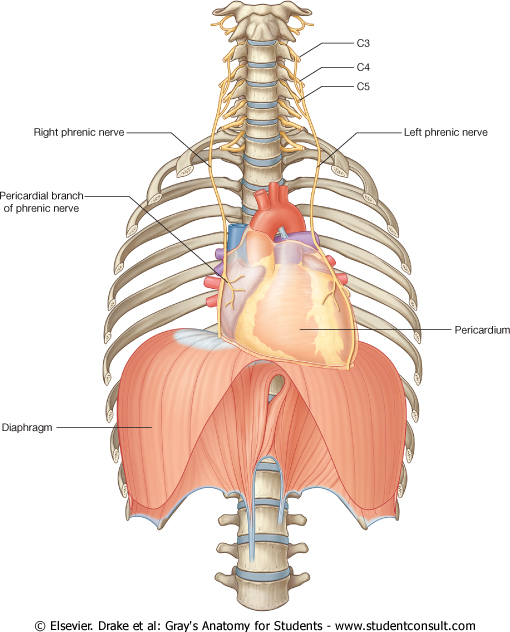 Inferior Mediastinum
Subdivided into:
Middle mediastinum (M): contains Heart 
Anterior mediastinum (A): in front of Heart
Posterior mediastinum (P): behind Heart
A
M
P
Anterior Mediastinum
Boundaries:
Superior: Horizontal plane
Inferior: Diaphragm
Anterior: Body & xiphoid process of sternum
Posterior: Heart
Lateral: Lungs & pleurae
Contents:
Thymus gland
Lymph nodes
Middle Mediastinum
Site: 
Between anterior & posterior mediastina
Contents:
Heart & pericardium
Ascending Aorta
Pulmonary trunk
Superior & Inferior vena cava
Right & left pulmonary veins
Right & left phrenic nerves
Lymph nodes
Left 
Pulmonary 
veins
R pulmonary VV
L Phrenic N
Heart
Diaphragm
Posterior  Mediastinum
Boundaries:
Superior: Horizontal plane
Inferior: Diaphragm
Anterior: Heart
Posterior: Thoracic vertebrae from T5 -T12
Lateral: Lungs & pleurae
Contents:
1. Esophagus, 
2. Azygos system of veins,: posterior & to the right of esophagus
3. R & L Thoracic Sympathetic trunks, 
4. Mediastinal lymph nodes
5. Vagus nerves
6. Thoracic duct: (posterior to esophagus).
7. Descending aorta: posterior & to the left of esophagus
CONTENTS OF POSTERIOR MEDIASTINUM
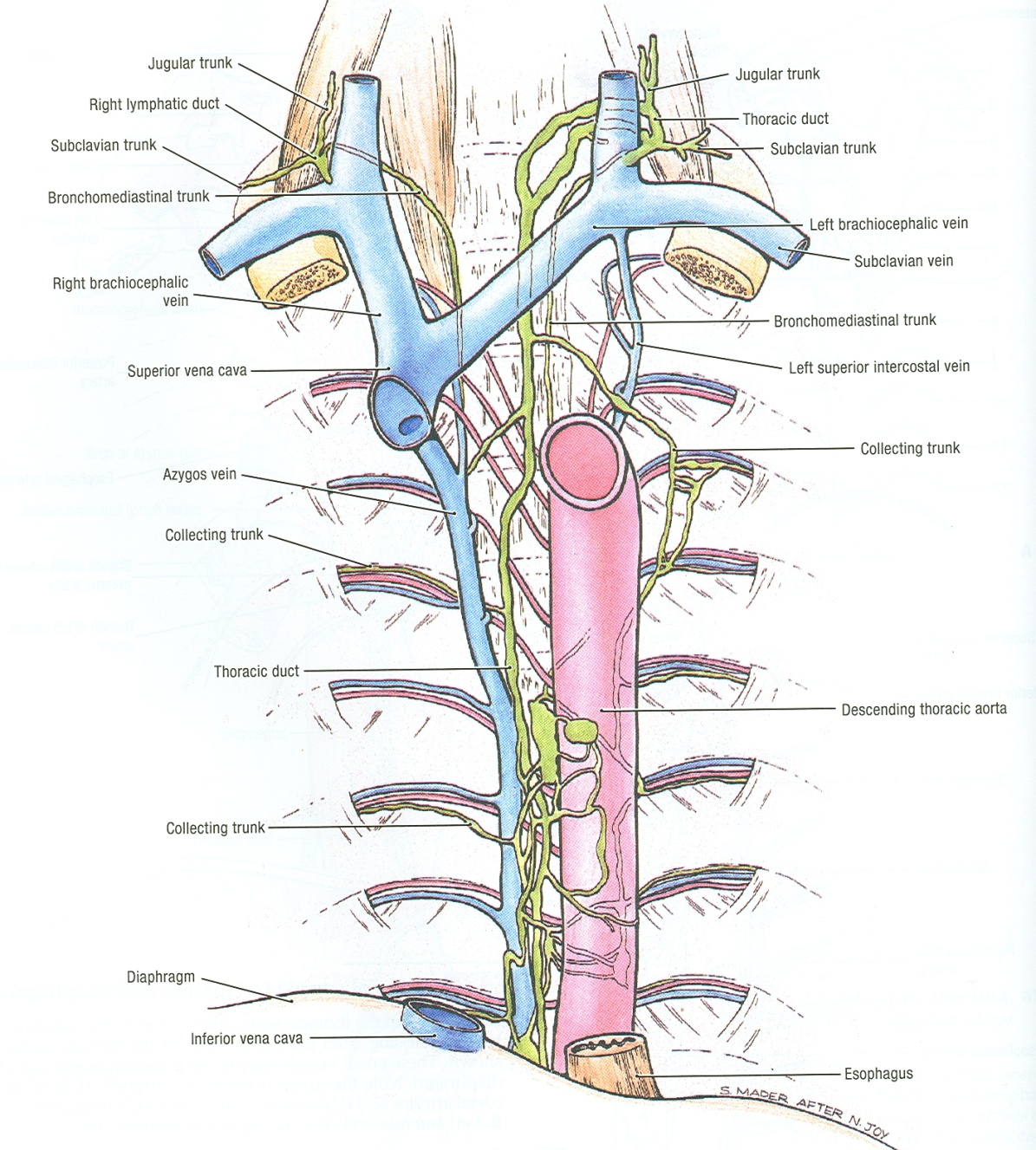 E
S
O
P
H
A
G
U
S
Left
Sympathetic 
Trunk
Right
Sympathetic
Trunk
VAGUS NERVE
It is the 10th cranial nerve.
It descends through the Superior & Posterior mediastina
The right vagus descends to the right side of trachea, forms the posterior esophageal plexus & continues in abdomen as posterior gastric nerve.
The left vagus descends between left common carotid & left subcalavian arteries, forms the anterior esophageal plexus & continues in abdomen as anterior gastric nerve.
AORTA
ASCENDING AORTA:
Beginning: at aortic orifice of left ventricle.
Course: in middle mediastinum
End: continues as arch of aorta (at level of T4)
ARCH OF AORTA:
Course: in superior mediastinum
End: continues as descending thoracic aorta (at level of T4)
Arch
Descending aorta
DESCENDING AORTA:
Course: in posterior mediastinum
End: continues as abdominal aorta after it passes through diaphragm
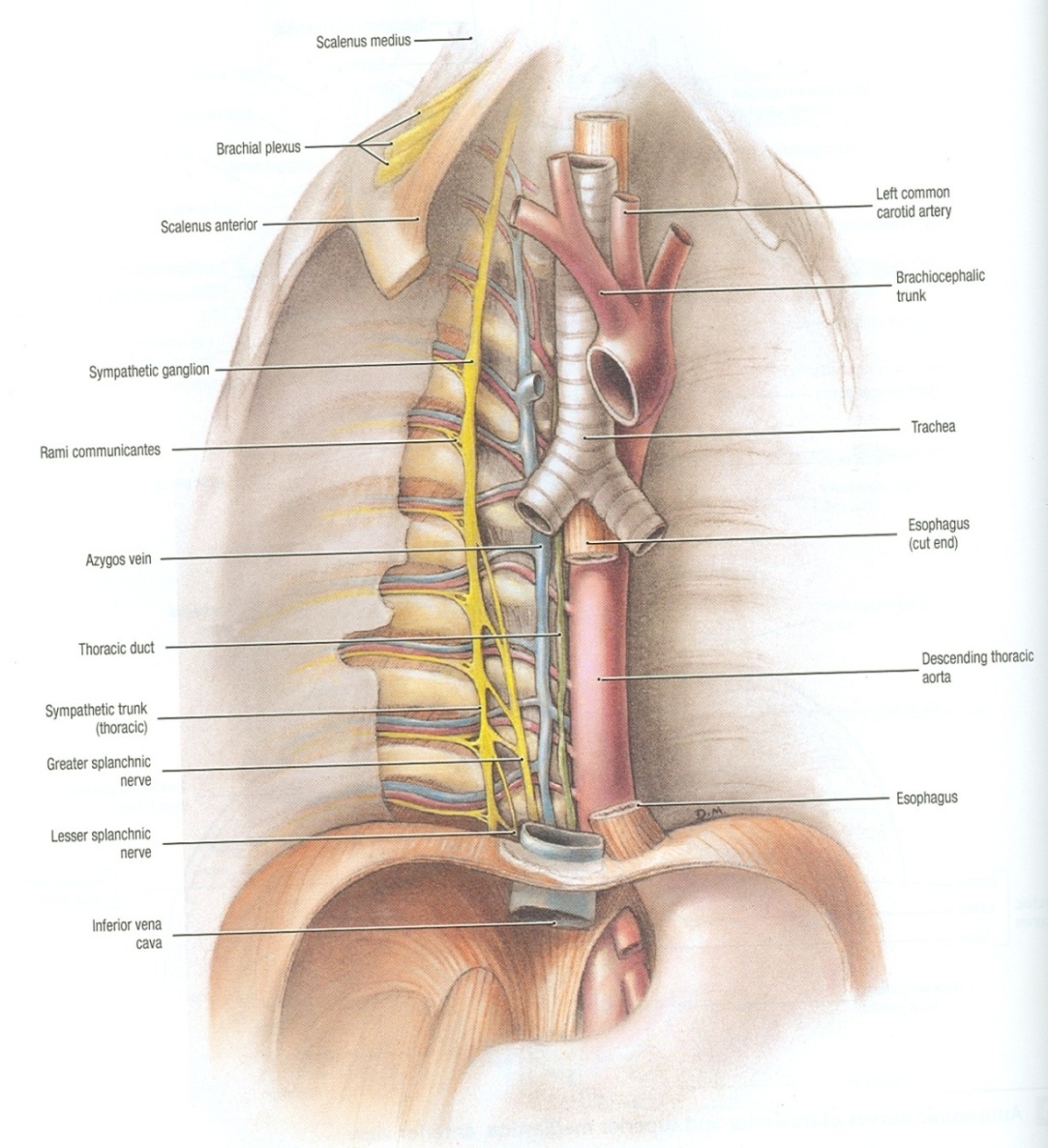 THORACIC DUCT
BEGINNING:
It is the continuation of Cisterna Chyli (at the level of L1).
COURSE:
It passes through aortic opening of diaphragm.
It ascends in Posterior mediastinum (posterior to esophagus).
It ascends in Superior mediastinum (to the left of esophagus).
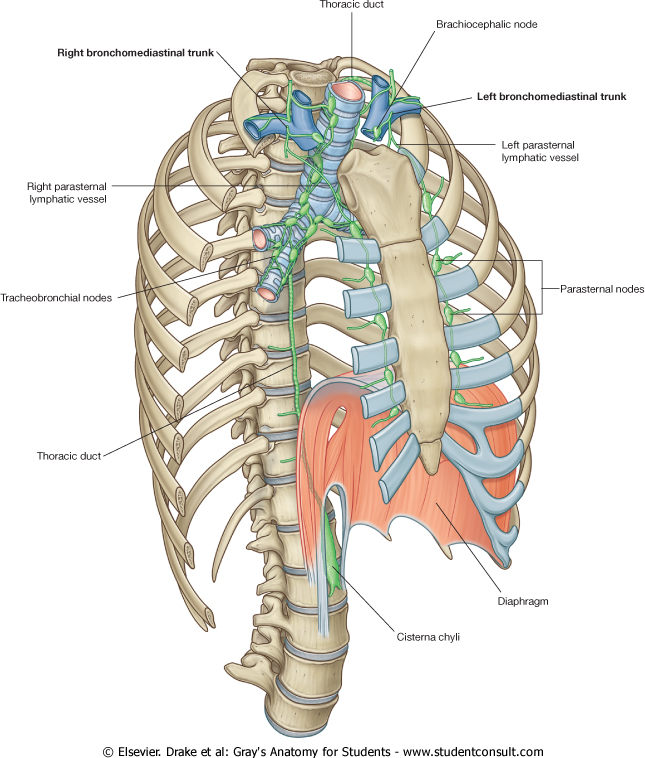 TRIBUTARIES:
 It receives:
Lymphatics from all body 
EXCEPT: 
Right side of thorax, Right upper limb & Right side of head & neck.
END:
It opens in the left brachiocephalic vein.
Th D
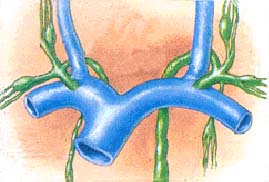 LYMPHATIC VESSELS IN THORAX
Lymph form right 
side of head & neck
Lymph from left 
side of head & neck
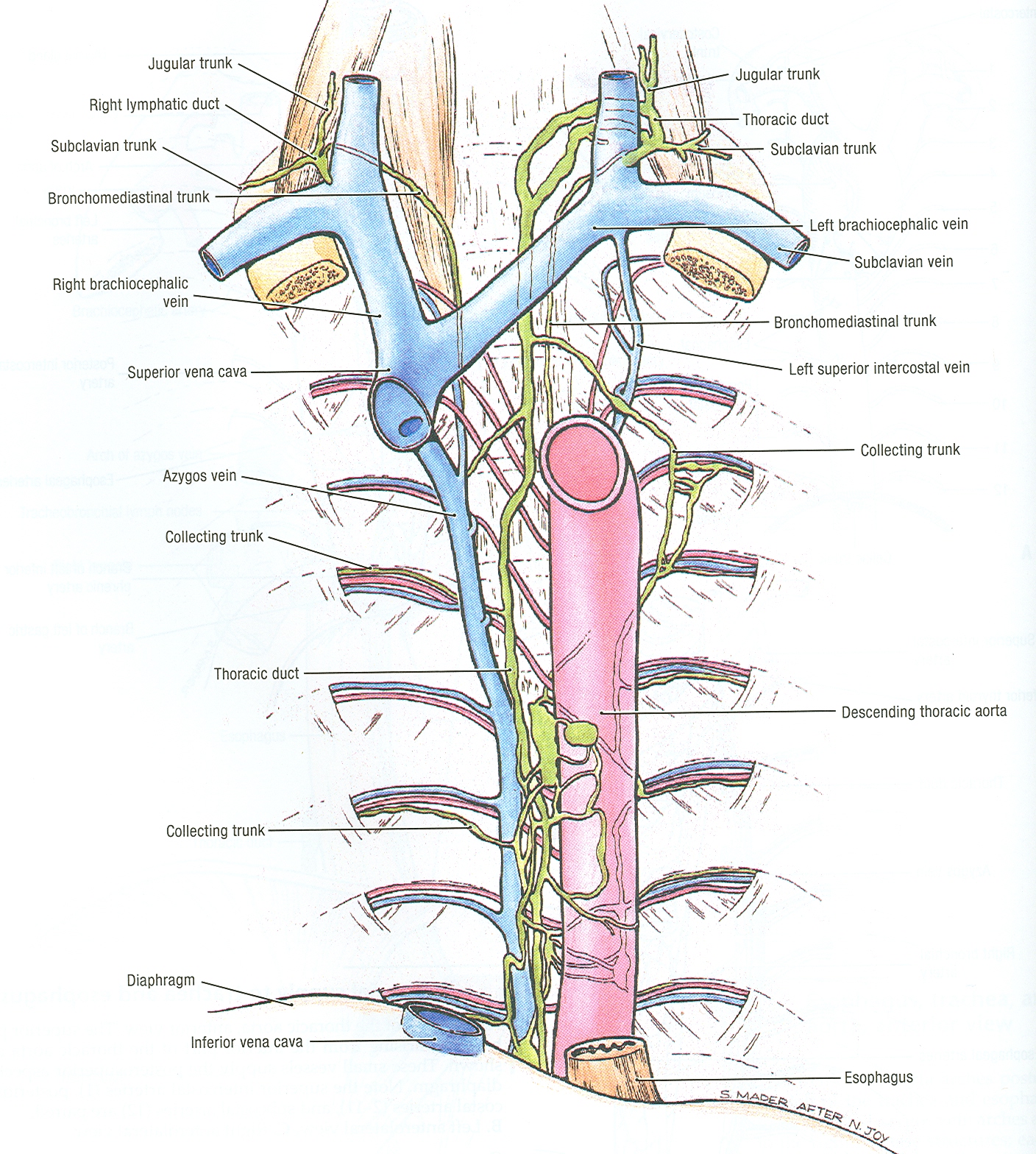 Lymph from
 right upper limb
Lymph from left 
upper limb
end
end
Lymph from right 
side of thorax
Lymph from left 
side of thorax
Superior
Mediastinum
E
S
O
P
H
A
G
U
S
Posterior
Mediastinum
Cysterna chyli
(contains lymph from lower half of body)
Thank You